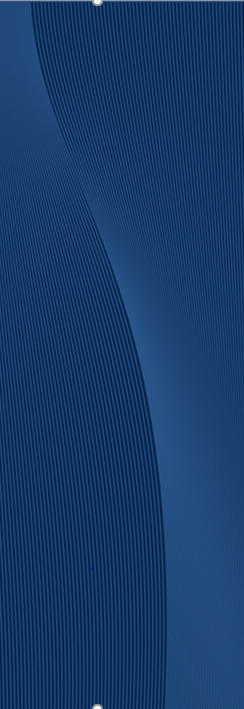 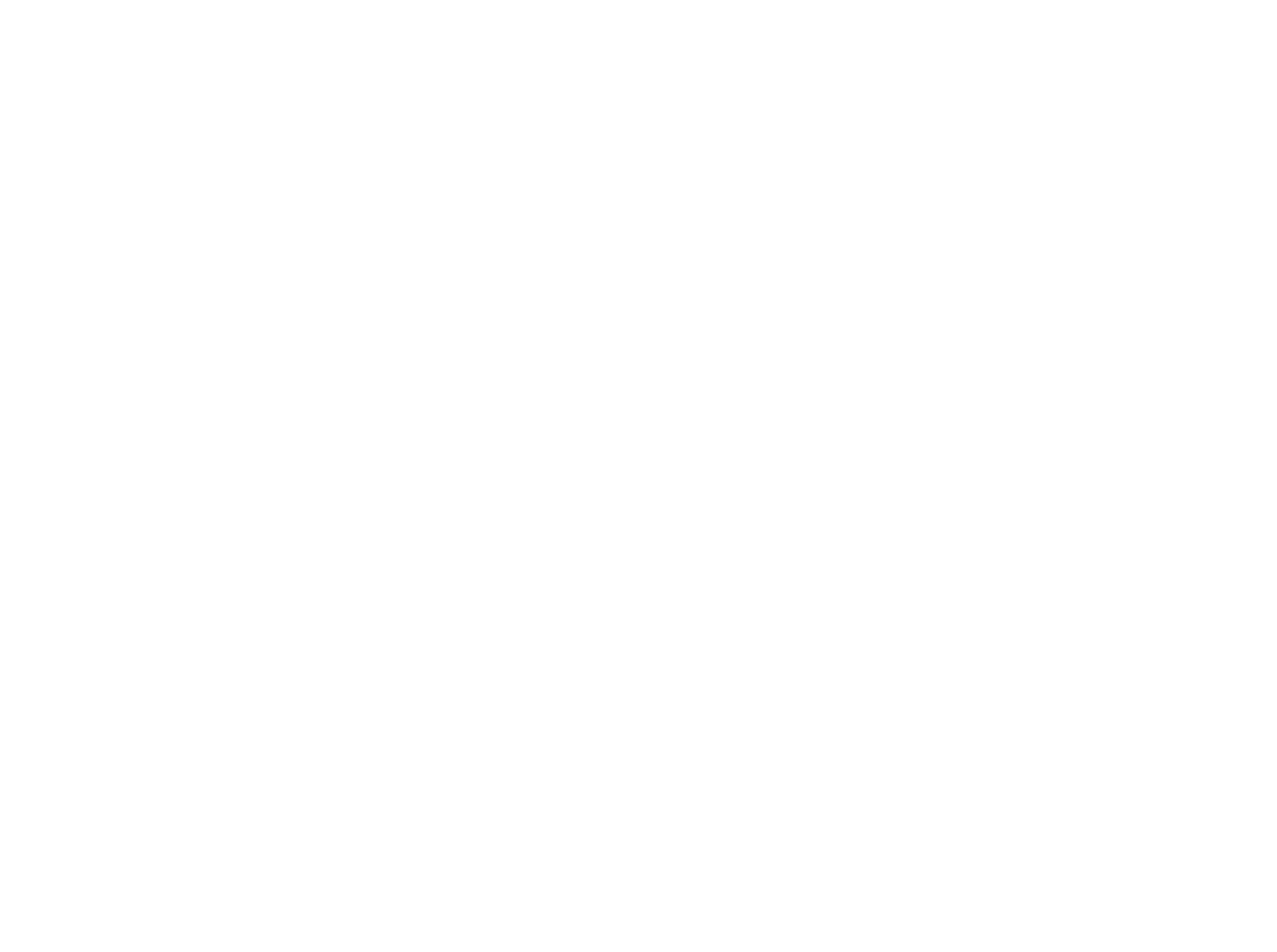 Wild Wings County Service Area

Water Supply Update

July 7, 2021
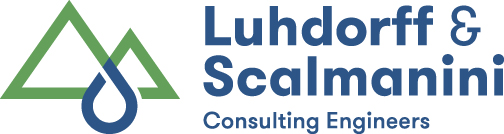 1
Topics
Summary of water shortage issues
Plan for changing Pumps
Considerations for replacement well
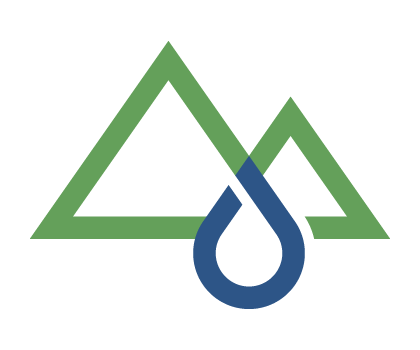 2
Photo of Sierra Nevada’s April 2021
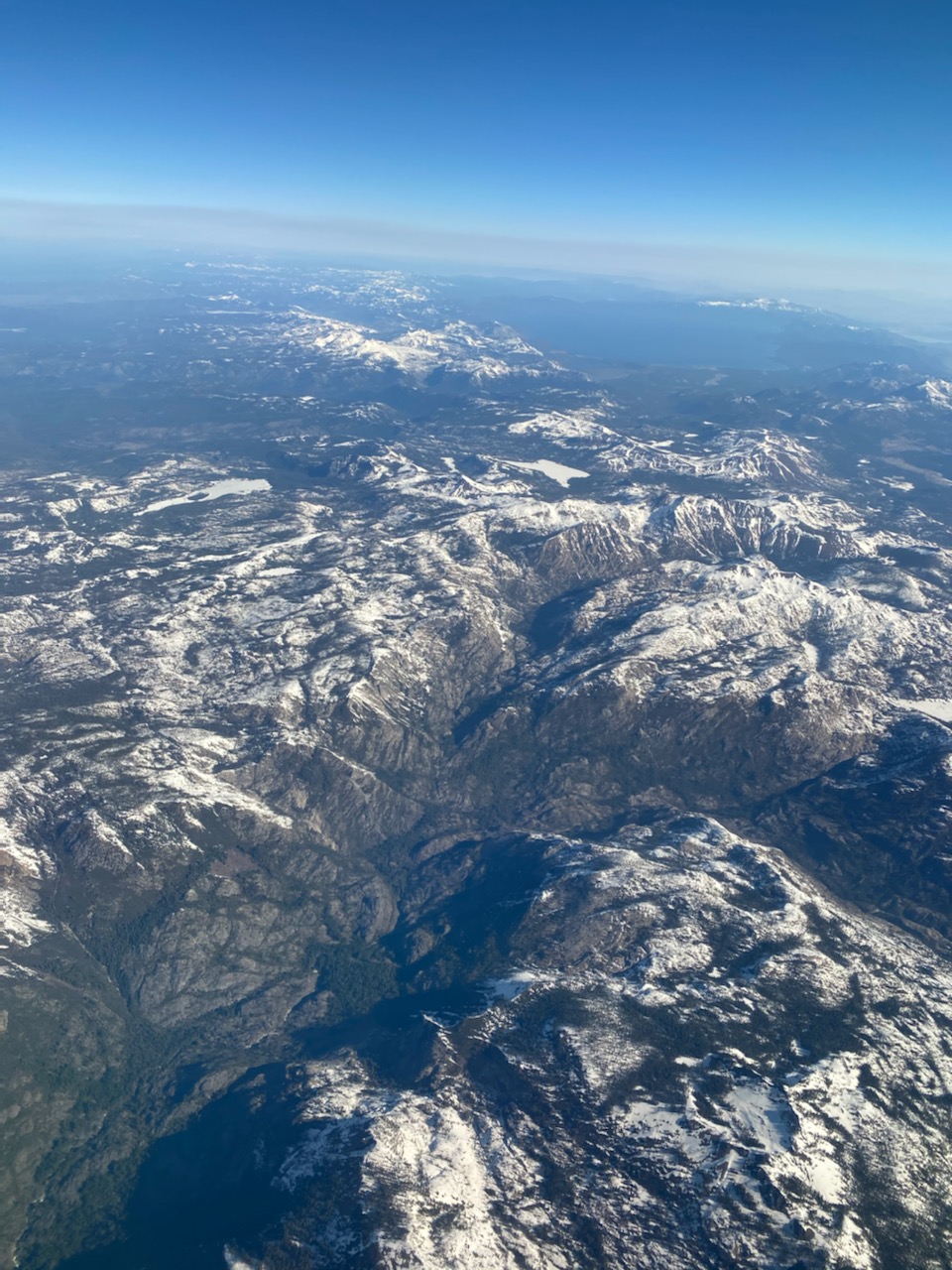 Lake Tahoe
Dismal snow-pack
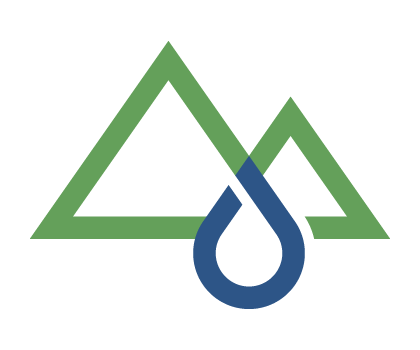 3
Hydrologic Cycle
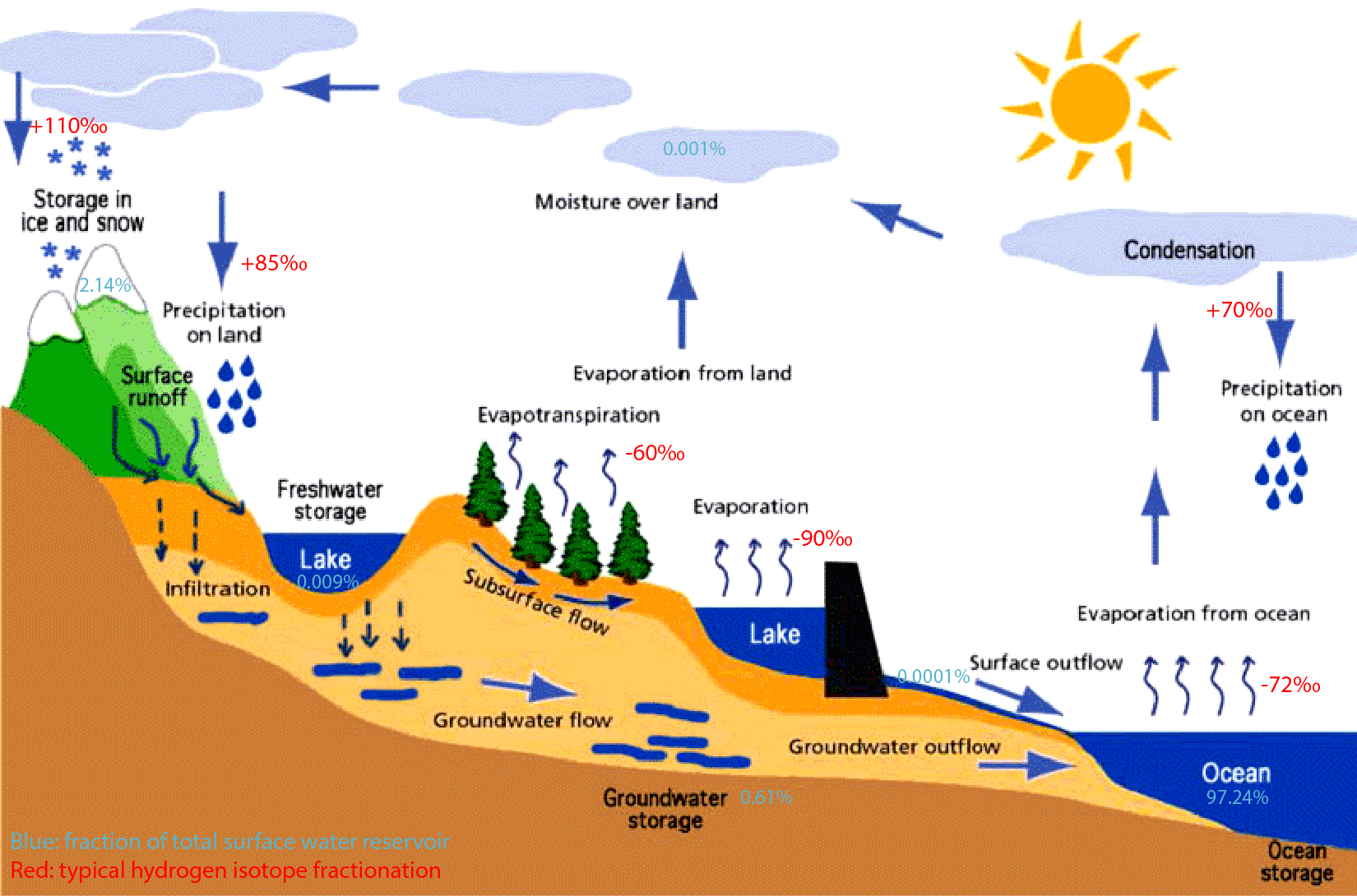 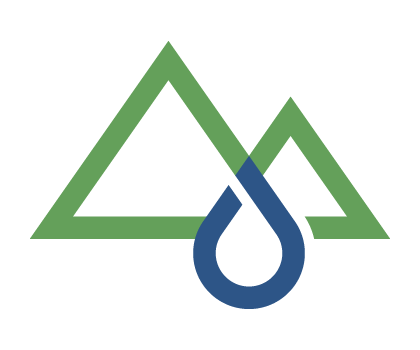 4
Map of Wild Wings Water System
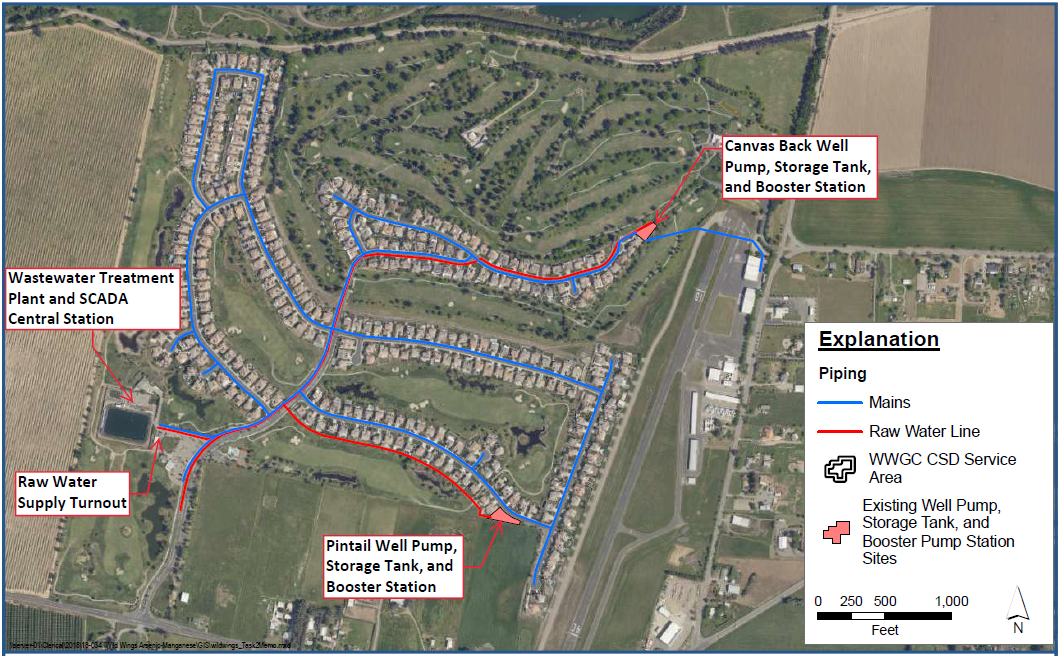 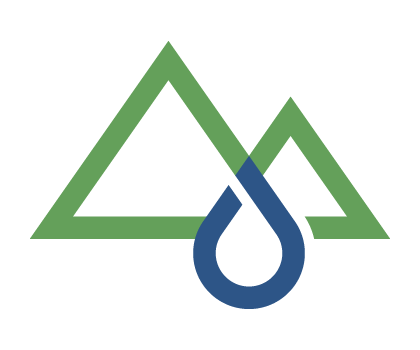 5
Illustration of Wild Wings Wells
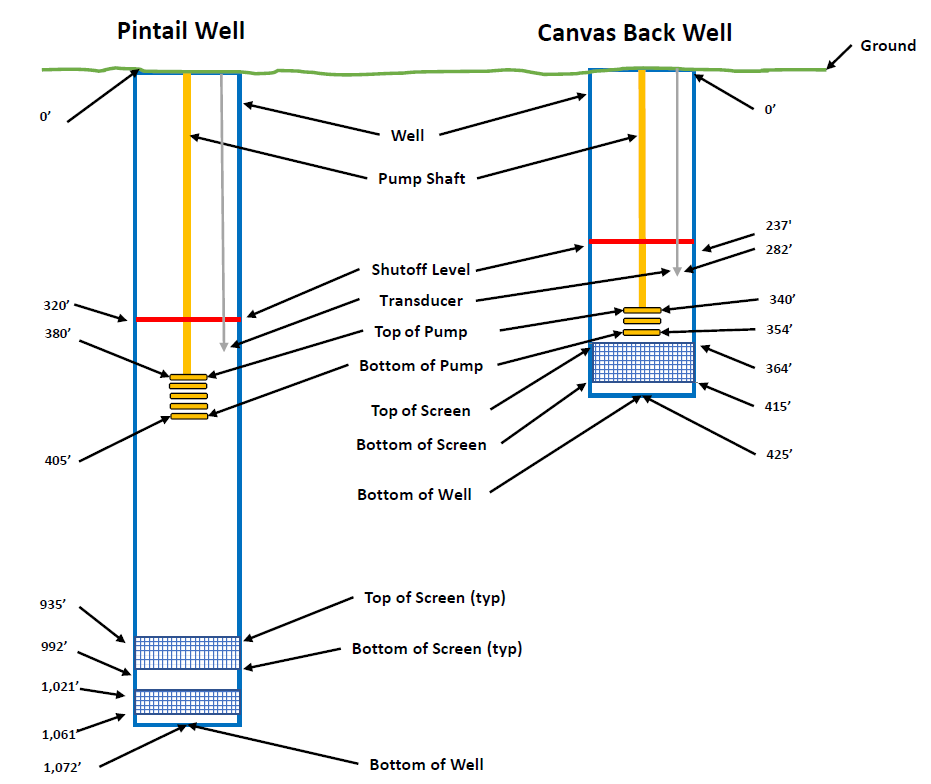 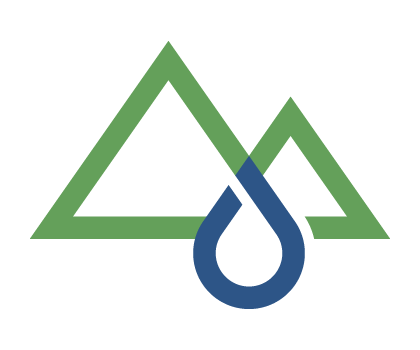 6
Canvas Back Depth to Water
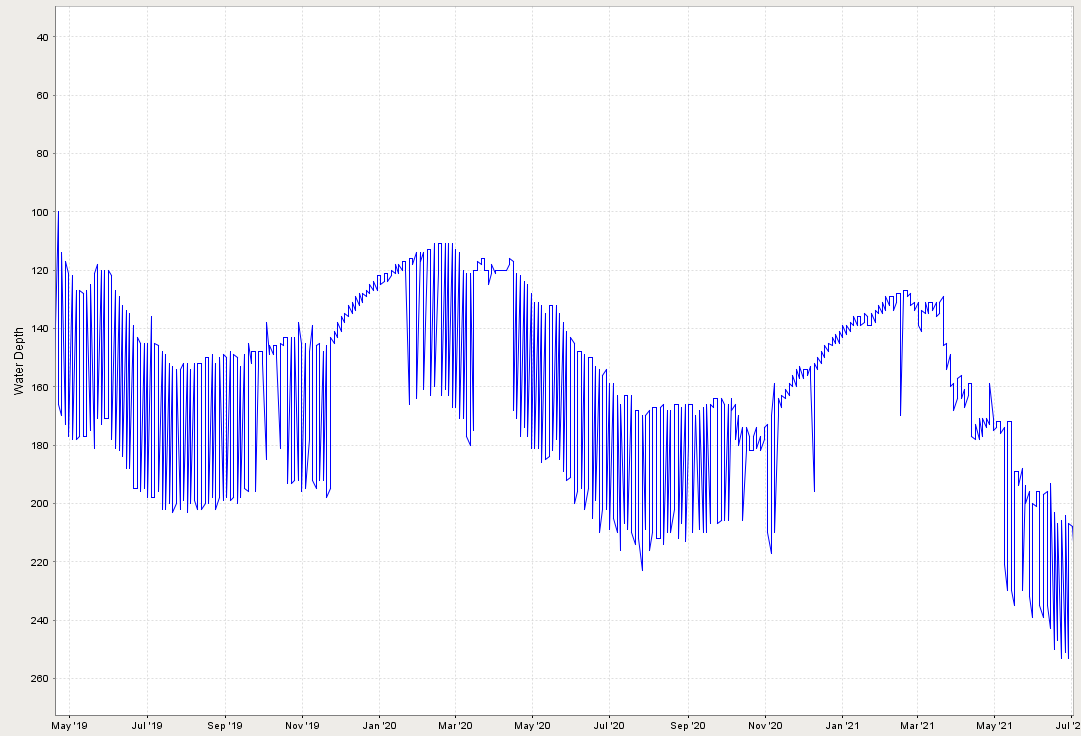 Static Water Level
145’
160’
Pump Drawdown
210’
65 feet deeper than 2019
50 feet deeper than 2020
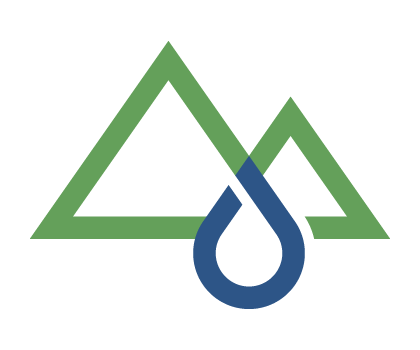 7
Canvas Back Water Supply
Canvas Back is used for irrigation supply and is a backup for Pintail for the Potable Water System.
Water Levels are lowest ever for this time of year
Typical Spring/Fall levels are 120 feet – 160 feet deep
Current level is 210 feet deep as of July 1, 2021 
Levels are falling about 1-2 ft per day 
The existing pump cannot supply water at these deeper levels.
A new pump was selected to increase water supply from the well. Limited pumps were available due to increased demand and supply chain impacts.
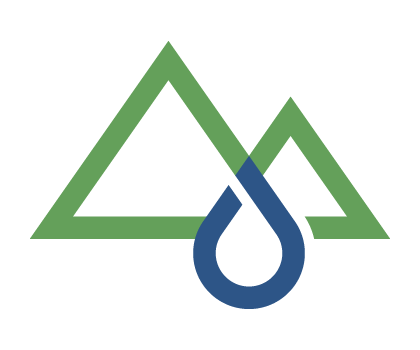 8
Canvas Back New Pump
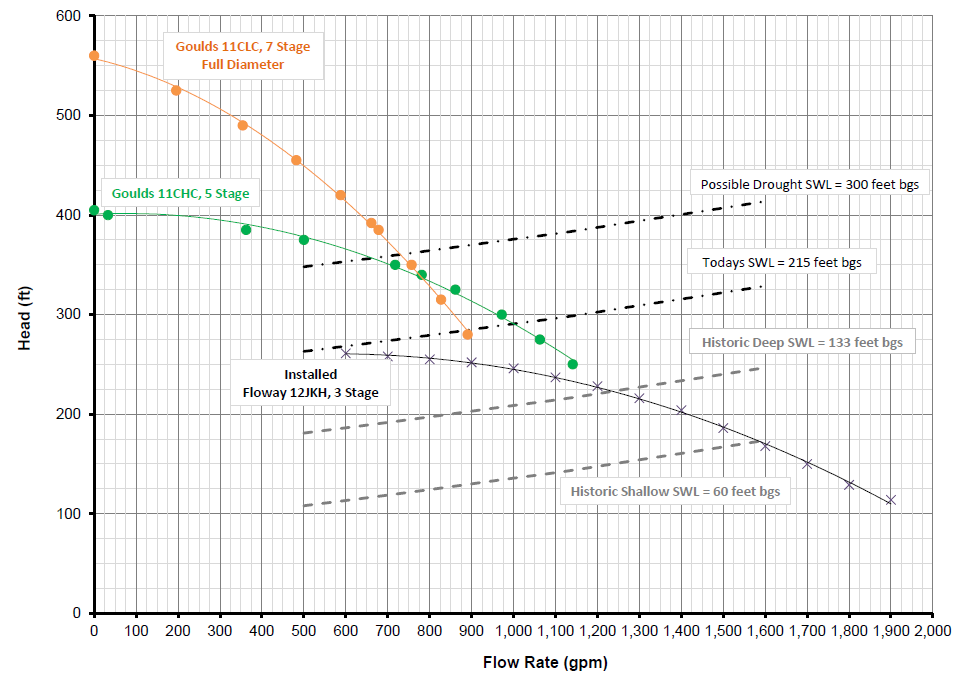 Selected Pump
Existing Pump
Today’s Operation
Historical 
Operation
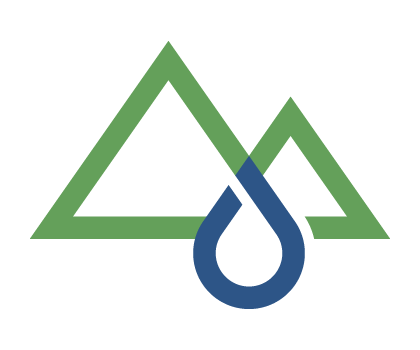 9
Pintail Depth to Water
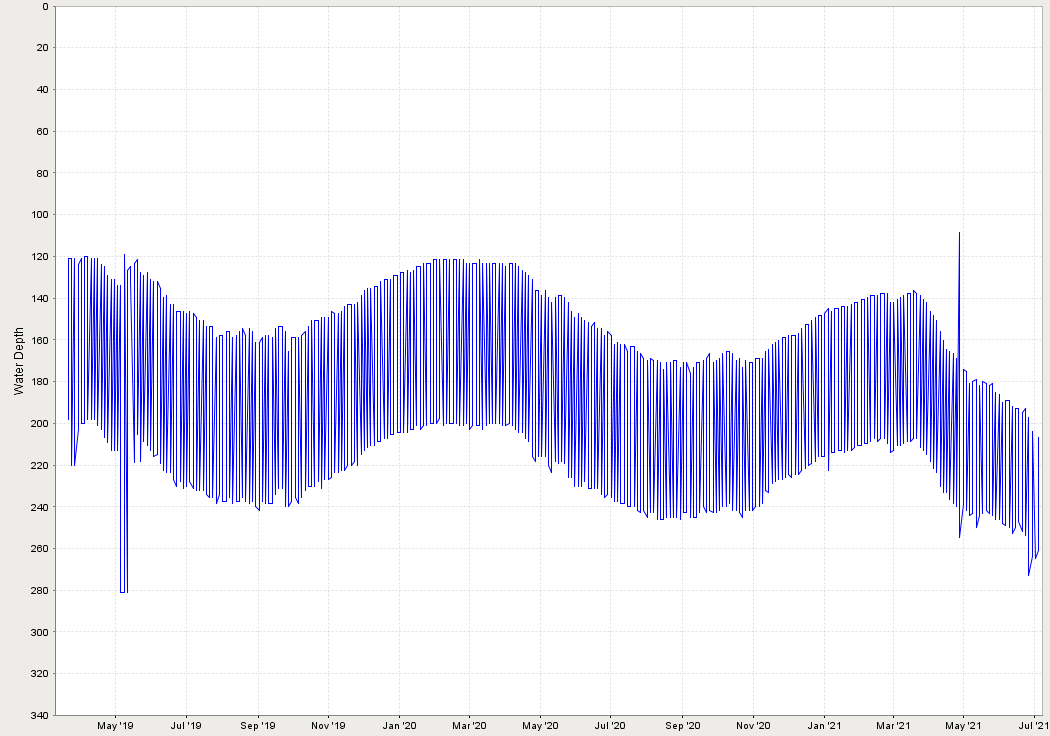 Static Water Level
145’
160’
205’
60 feet deeper than 2019
45 feet deeper than 2020
Pump Drawdown
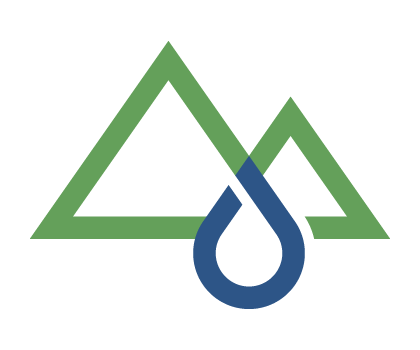 10
Pintail Water Supply
Pintail is the primary well for the Potable Water System.
Water Levels are lowest ever for this time of year
Typical Spring/Fall levels are 120 feet – 160 feet deep
Current level is 205 feet deep as of July 1, 2021 
Levels are falling about 0.5-1.5 ft per day 
The existing pump will not meet the minimum Potable Water demand if water levels continue dropping.
A new pump was selected to increase water supply from the well. Limited pumps were available due to increased demand and supply chain impacts.
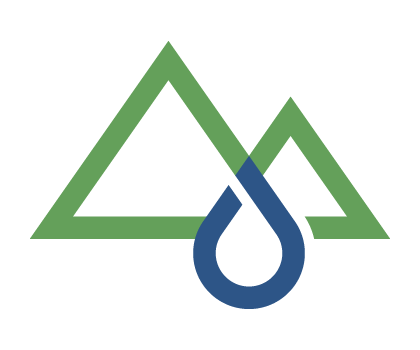 11
Pintail New Pump
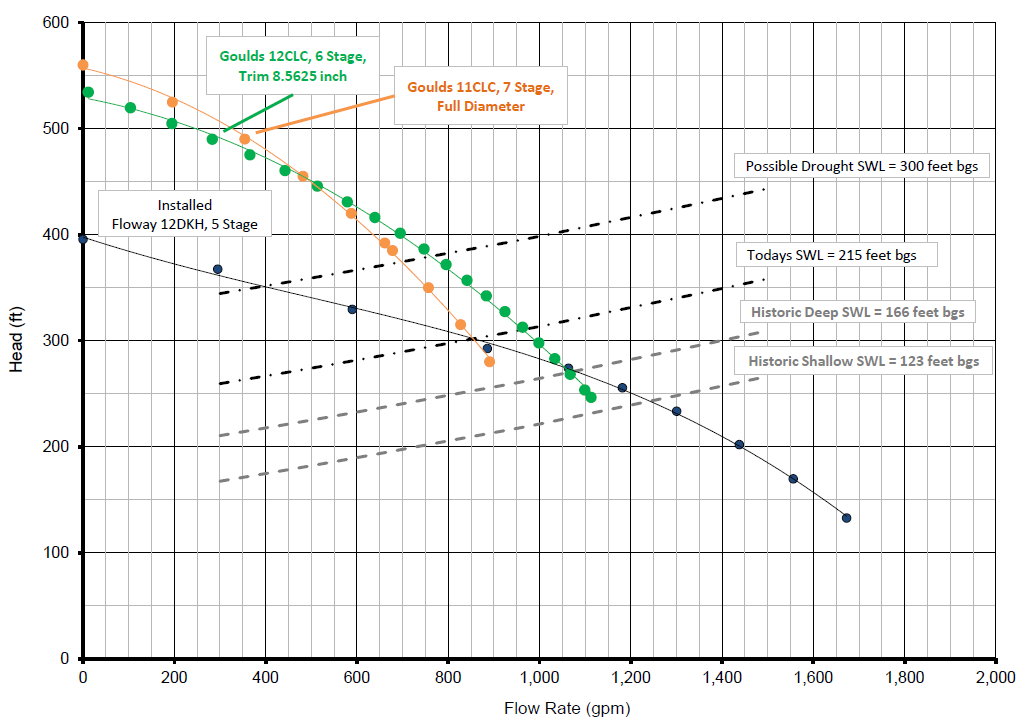 Selected Pump
Existing Pump
Today’s Operation
Historical 
Operation
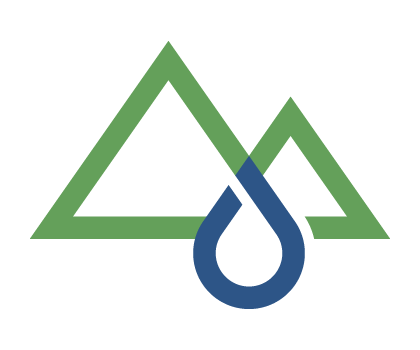 12
Plan for Changing Pumps
Canvas Back
New pump is expected to be installed by next week.
Pump will make about 700-900 gpm in current conditions. 
A deeper replacement well is being considered, if levels continue declining
Pintail
New pump may be available within 2 weeks.
Lower pump from 380 to 500 ft.
Pump will make about 650-850 gpm in current conditions.
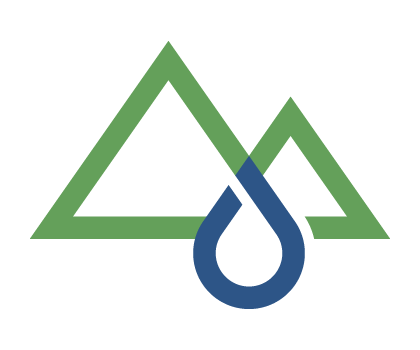 13
What you can do to help
Conserving water to reduce peak use will help ensure the wells can meet the water demands through the summer.

Nearly 50% of water use in the summer is for outdoor landscaping.
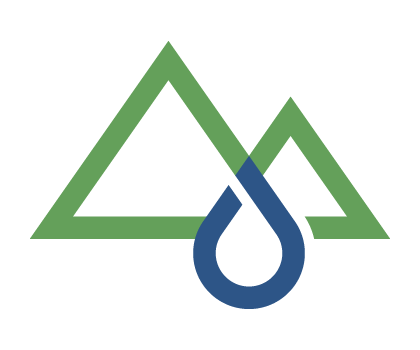 14
Considerations for Replacement Well (Canvas Back)
Site Constraints
Hydrogeology 
Cost
Schedule
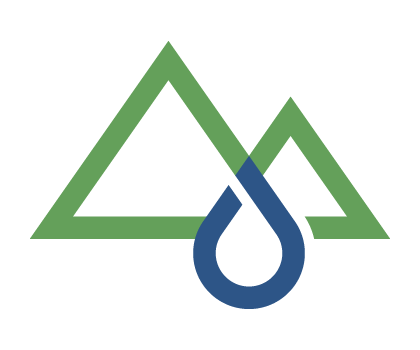 15